Tree Representation
Heap
1
Sequential Representation of Trees
Store the nodes in fixed positions: (i) root goes into first index, (ii) in general left child of tree[i] is stored in tree[2i] and right child in tree[2i+1].
2
A
B
C
D
E
G
Example
root goes into first index
Left  = [2i]
right = [2i+1].
3
Complete Tree
"complete tree" -- a complete tree is one in which there are no gaps between leaves. For instance, a tree with a root node that has only one child must have its child as the left node. More precisely, a complete tree is one that has every level filled in before adding a node to the next level, and one that has the nodes in a given level filled in from left to right, with no breaks.
4
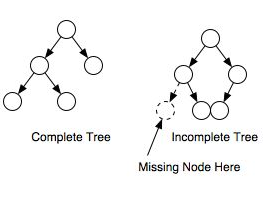 5
Heaps
A heap is a complete binary tree.
A heap is best implemented in sequential representation (using an array).
The array is what’s stored in memory; the heap is only a conceptual representation.
Two important uses of heaps are: 
(i) efficient implementation of priority queues
(ii) sorting -- Heapsort.
6
Efficient implementation of priority queues
Removal of the largest item is accomplished in fast O(1) time.
 Insertion requires slow O(N) time, because an average of half the items in the array must be moved to insert the new one in order.
A heap is a kind of tree. It offers both insertion and deletion in O(logN) time.
It’s the method of choice for implementing priority queues where speed is important and there will be many insertions.
7
Heaps
Max-Heap has max element as root.
 Min-Heap has min element as root. “used in this lecture”
The elements in a heap satisfy heap conditions: for Min-Heap: key[parent] < key[left-child] or key[right-child].
The last node of a heap is the rightmost node of maximum depth
2
5
6
last node
9
7
8
10
30
20
40
50
25
55
52
42
A Heap
Any node’s key value is
less than its children’s.
9
10
20
25
30
40
42
50
52
55
Heap: An example
All the three arrangements
satisfy min heap conditions
10
10
30
20
40
50
25
55
52
42
Heap: An example
All the three arrangements
satisfy min heap conditions
11
10
40
20
50
42
30
25
52
55
Heap: An example
All the three arrangements
satisfy min heap conditions
12
Constructing Heaps
There are two methods of constructing heaps: 
Using SiftDown operation.
Using SiftUp operation.
SiftDown operation inserts a new element into the Heap from the top.
SiftUp operation inserts a new element into the Heap from the bottom. ”used in this lecture”
13
ADT Heap
Elements: The elements are called HeapElements.
	
Structure: The elements of the heap satisfy the heap conditions.

Domain: Bounded. Type name: Heap.
14
ADT Heap
Operations: 
Method SiftUp (int n)
	requires: Elements H[1],H[2],…,H[n-1] satisfy heap conditions.
	results: Elements H[1],H[2],…,H[n] satisfy heap conditions.
Method SiftDown (int m,n)
	requires: Elements H[m+1],H[m+2],…,H[n] satisfy the heap conditions.
	results: Elements H[m],H[m+1],…,H[n] satisfy the heap conditions.
Method Heap (int n) // Constructor
	results: Elements H[1],H[2],….H[n] satisfy the heap conditions.
15
ADT Heap: Element
public class HeapElement<T> {
		T data;
		Priority p;
		public HeapElement(T e, Priority pty) {
			data = e;
			p = pty;
		}

		// Setters/Getters...
}
16
Insertion into a Heap
Method insertItem of the priority queue ADT corresponds to the insertion of a key k to the heap
The insertion algorithm consists of three steps
Find the insertion node z (the new last node)
Store k at z
Restore the heap-order property (discussed next)
© 2010 Goodrich, Tamassia
Heaps
17
Upheap
After the insertion of a new key k, the heap-order property may be violated
Algorithm upheap restores the heap-order property by swapping k along an upward path from the insertion node
Upheap terminates when the key k reaches the root or a node whose parent has a key smaller than or equal to k 
Since a heap has height O(log n), upheap runs in O(log n) time
2
5
6
z
9
7
© 2010 Goodrich, Tamassia
18
insertion node
Heaps
Upheap
After the insertion of a new key k, the heap-order property may be violated
Algorithm upheap restores the heap-order property by swapping k along an upward path from the insertion node
Upheap terminates when the key k reaches the root or a node whose parent has a key smaller than or equal to k 
Since a heap has height O(log n), upheap runs in O(log n) time
2
5
6
1
9
7
© 2010 Goodrich, Tamassia
Heaps
19
Upheap
After the insertion of a new key k, the heap-order property may be violated
Algorithm upheap restores the heap-order property by swapping k along an upward path from the insertion node
Upheap terminates when the key k reaches the root or a node whose parent has a key smaller than or equal to k 
Since a heap has height O(log n), upheap runs in O(log n) time
2
5
1
6
9
7
© 2010 Goodrich, Tamassia
Heaps
20
Upheap
After the insertion of a new key k, the heap-order property may be violated
Algorithm upheap restores the heap-order property by swapping k along an upward path from the insertion node
Upheap terminates when the key k reaches the root or a node whose parent has a key smaller than or equal to k 
Since a heap has height O(log n), upheap runs in O(log n) time
1
5
2
6
9
7
© 2010 Goodrich, Tamassia
Heaps
21
Upheap
After the insertion of a new key k, the heap-order property may be violated
Algorithm upheap restores the heap-order property by swapping k along an upward path from the insertion node
Upheap terminates when the key k reaches the root or a node whose parent has a key smaller than or equal to k 
Since a heap has height O(log n), upheap runs in O(log n) time
1
5
2
z
6
9
7
© 2010 Goodrich, Tamassia
22
insertion node
Heaps
Upheap
After the insertion of a new key k, the heap-order property may be violated
Algorithm upheap restores the heap-order property by swapping k along an upward path from the insertion node
Upheap terminates when the key k reaches the root or a node whose parent has a key smaller than or equal to k 
Since a heap has height O(log n), upheap runs in O(log n) time
1
5
2
6
10
9
7
© 2010 Goodrich, Tamassia
Heaps
23
Upheap
After the insertion of a new key k, the heap-order property may be violated
Algorithm upheap restores the heap-order property by swapping k along an upward path from the insertion node
Upheap terminates when the key k reaches the root or a node whose parent has a key smaller than or equal to k 
Since a heap has height O(log n), upheap runs in O(log n) time
1
5
2
6
10
9
7
z
© 2010 Goodrich, Tamassia
24
Heaps
insertion node
Upheap
After the insertion of a new key k, the heap-order property may be violated
Algorithm upheap restores the heap-order property by swapping k along an upward path from the insertion node
Upheap terminates when the key k reaches the root or a node whose parent has a key smaller than or equal to k 
Since a heap has height O(log n), upheap runs in O(log n) time
1
5
2
6
10
9
7
4
© 2010 Goodrich, Tamassia
Heaps
25
Upheap
After the insertion of a new key k, the heap-order property may be violated
Algorithm upheap restores the heap-order property by swapping k along an upward path from the insertion node
Upheap terminates when the key k reaches the root or a node whose parent has a key smaller than or equal to k 
Since a heap has height O(log n), upheap runs in O(log n) time
1
5
2
6
10
4
7
9
© 2010 Goodrich, Tamassia
Heaps
26
Upheap
After the insertion of a new key k, the heap-order property may be violated
Algorithm upheap restores the heap-order property by swapping k along an upward path from the insertion node
Upheap terminates when the key k reaches the root or a node whose parent has a key smaller than or equal to k 
Since a heap has height O(log n), upheap runs in O(log n) time
1
4
2
6
10
5
7
© 2010 Goodrich, Tamassia
Heaps
27
9
Removal from a Heap (§ 7.3.3)
Method removeMin of the priority queue ADT corresponds to the removal of the root key from the heap
The removal algorithm consists of three steps
Replace the root key with the key of the last node w
Remove w 
Restore the heap-order property (discussed next)
2
5
6
w
9
7
last node
7
5
6
w
9
new last node
28
© 2010 Goodrich, Tamassia
Heaps
Downheap
After replacing the root key with the key k of the last node, the heap-order property may be violated
Algorithm downheap restores the heap-order property by swapping key k along a downward path from the root
Downheap terminates when key k reaches a leaf or a node whose children have keys greater than or equal to k 
Since a heap has height O(log n), downheap runs in O(log n) time
2
5
6
w
9
7
last node
© 2010 Goodrich, Tamassia
29
Heaps
Downheap
After replacing the root key with the key k of the last node, the heap-order property may be violated
Algorithm downheap restores the heap-order property by swapping key k along a downward path from the root
Downheap terminates when key k reaches a leaf or a node whose children have keys greater than or equal to k 
Since a heap has height O(log n), downheap runs in O(log n) time
7
5
6
w
9
7
last node
© 2010 Goodrich, Tamassia
30
Heaps
Downheap
After replacing the root key with the key k of the last node, the heap-order property may be violated
Algorithm downheap restores the heap-order property by swapping key k along a downward path from the root
Downheap terminates when key k reaches a leaf or a node whose children have keys greater than or equal to k 
Since a heap has height O(log n), downheap runs in O(log n) time
7
5
6
w
9
delete last node
© 2010 Goodrich, Tamassia
31
Heaps
Downheap
After replacing the root key with the key k of the last node, the heap-order property may be violated
Algorithm downheap restores the heap-order property by swapping key k along a downward path from the root
Downheap terminates when key k reaches a leaf or a node whose children have keys greater than or equal to k 
Since a heap has height O(log n), downheap runs in O(log n) time
7
5
6
9
DownHeap/SiftDown
© 2010 Goodrich, Tamassia
32
Heaps
Downheap
After replacing the root key with the key k of the last node, the heap-order property may be violated
Algorithm downheap restores the heap-order property by swapping key k along a downward path from the root
Downheap terminates when key k reaches a leaf or a node whose children have keys greater than or equal to k 
Since a heap has height O(log n), downheap runs in O(log n) time
5
7
6
9
© 2010 Goodrich, Tamassia
Heaps
33
Downheap
After replacing the root key with the key k of the last node, the heap-order property may be violated
Algorithm downheap restores the heap-order property by swapping key k along a downward path from the root
Downheap terminates when key k reaches a leaf or a node whose children have keys greater than or equal to k 
Since a heap has height O(log n), downheap runs in O(log n) time
5
7
6
w
9
last node
© 2010 Goodrich, Tamassia
34
Heaps
Downheap
After replacing the root key with the key k of the last node, the heap-order property may be violated
Algorithm downheap restores the heap-order property by swapping key k along a downward path from the root
Downheap terminates when key k reaches a leaf or a node whose children have keys greater than or equal to k 
Since a heap has height O(log n), downheap runs in O(log n) time
9
7
6
w
9
last node
© 2010 Goodrich, Tamassia
35
Heaps
Downheap
After replacing the root key with the key k of the last node, the heap-order property may be violated
Algorithm downheap restores the heap-order property by swapping key k along a downward path from the root
Downheap terminates when key k reaches a leaf or a node whose children have keys greater than or equal to k 
Since a heap has height O(log n), downheap runs in O(log n) time
9
7
6
w
delete last node
© 2010 Goodrich, Tamassia
36
Heaps
Downheap
After replacing the root key with the key k of the last node, the heap-order property may be violated
Algorithm downheap restores the heap-order property by swapping key k along a downward path from the root
Downheap terminates when key k reaches a leaf or a node whose children have keys greater than or equal to k 
Since a heap has height O(log n), downheap runs in O(log n) time
9
7
6
DownHeap/SiftDown
© 2010 Goodrich, Tamassia
37
Heaps
Downheap
After replacing the root key with the key k of the last node, the heap-order property may be violated
Algorithm downheap restores the heap-order property by swapping key k along a downward path from the root
Downheap terminates when key k reaches a leaf or a node whose children have keys greater than or equal to k 
Since a heap has height O(log n), downheap runs in O(log n) time
6
7
9
© 2010 Goodrich, Tamassia
Heaps
38
Downheap
After replacing the root key with the key k of the last node, the heap-order property may be violated
Algorithm downheap restores the heap-order property by swapping key k along a downward path from the root
Downheap terminates when key k reaches a leaf or a node whose children have keys greater than or equal to k 
Since a heap has height O(log n), downheap runs in O(log n) time
6
w
7
9
last node
© 2010 Goodrich, Tamassia
Heaps
39
Downheap
After replacing the root key with the key k of the last node, the heap-order property may be violated
Algorithm downheap restores the heap-order property by swapping key k along a downward path from the root
Downheap terminates when key k reaches a leaf or a node whose children have keys greater than or equal to k 
Since a heap has height O(log n), downheap runs in O(log n) time
9
w
7
9
last node
© 2010 Goodrich, Tamassia
Heaps
40
Downheap
After replacing the root key with the key k of the last node, the heap-order property may be violated
Algorithm downheap restores the heap-order property by swapping key k along a downward path from the root
Downheap terminates when key k reaches a leaf or a node whose children have keys greater than or equal to k 
Since a heap has height O(log n), downheap runs in O(log n) time
9
w
7
delete last node
© 2010 Goodrich, Tamassia
Heaps
41
Downheap
After replacing the root key with the key k of the last node, the heap-order property may be violated
Algorithm downheap restores the heap-order property by swapping key k along a downward path from the root
Downheap terminates when key k reaches a leaf or a node whose children have keys greater than or equal to k 
Since a heap has height O(log n), downheap runs in O(log n) time
9
DownHeap/SiftDown
7
© 2010 Goodrich, Tamassia
Heaps
42
Downheap
After replacing the root key with the key k of the last node, the heap-order property may be violated
Algorithm downheap restores the heap-order property by swapping key k along a downward path from the root
Downheap terminates when key k reaches a leaf or a node whose children have keys greater than or equal to k 
Since a heap has height O(log n), downheap runs in O(log n) time
7
9
© 2010 Goodrich, Tamassia
Heaps
43
Heap-Sort
Consider a priority queue with n items implemented by means of a heap
the space used is O(n)
methods insert and removeMin take O(log n) time
methods size, isEmpty, and min take time O(1) time
Using a heap-based priority queue, we can sort a sequence of n elements in O(n log n) time
The resulting algorithm is called heap-sort
Heap-sort is much faster than quadratic sorting algorithms, such as insertion-sort and selection-sort
© 2010 Goodrich, Tamassia
Heaps
44
2
5
6
9
7
0
1
2
3
4
5
Vector-based Heap Implementation
We can represent a heap with n keys by means of a vector of length n + 1
For the node at rank i
the left child is at rank 2i
the right child is at rank 2i + 1
Links between nodes are not explicitly stored
The cell of at rank 0 is not used
Operation insert corresponds to inserting at rank n + 1
Operation removeMin corresponds to removing at rank 1
Yields in-place heap-sort
2
5
6
9
7
45
© 2010 Goodrich, Tamassia
Heaps
2i -1
2i -1
Bottom-up Heap Construction
We can construct a heap storing n given keys in using a bottom-up construction with log n phases
In phase i, pairs of heaps with 2i -1 keys are merged into heaps with 2i+1-1 keys
2i+1-1
© 2010 Goodrich, Tamassia
Heaps
46
Example
16
15
4
12
6
7
23
20
25
5
11
27
16
15
4
12
6
7
23
20
© 2010 Goodrich, Tamassia
Heaps
47
Example (contd.)
25
5
11
27
16
15
4
12
6
9
23
20
15
4
6
20
16
25
5
12
11
9
23
27
© 2010 Goodrich, Tamassia
Heaps
48
Example (contd.)
7
8
15
4
6
20
16
25
5
12
11
9
23
27
4
6
15
5
8
20
16
25
7
12
11
9
23
27
© 2010 Goodrich, Tamassia
Heaps
49
Example (end)
10
4
6
15
5
8
20
16
25
7
12
11
9
23
27
4
5
6
15
7
8
20
16
25
10
12
11
9
23
27
© 2010 Goodrich, Tamassia
Heaps
50
Merging Two Heaps
We are given two two heaps and a key k
We create a new heap with the root node storing k and with the two heaps as subtrees
We perform downheap to restore the heap-order property
3
2
8
5
4
6
© 2010 Goodrich, Tamassia
Heaps
51
Merging Two Heaps
We are given two two heaps and a key k
We create a new heap with the root node storing k and with the two heaps as subtrees
We perform downheap to restore the heap-order property
k
7
3
2
8
5
4
6
© 2010 Goodrich, Tamassia
Heaps
52
Merging Two Heaps
We are given two two heaps and a key k
We create a new heap with the root node storing k and with the two heaps as subtrees
We perform downheap to restore the heap-order property
k
7
3
2
8
5
4
6
Merge
© 2010 Goodrich, Tamassia
Heaps
53
Merging Two Heaps
We are given two two heaps and a key k
We create a new heap with the root node storing k and with the two heaps as subtrees
We perform downheap to restore the heap-order property
7
3
2
8
5
4
6
Downheap/SiftDown
© 2010 Goodrich, Tamassia
Heaps
54
Merging Two Heaps
We are given two two heaps and a key k
We create a new heap with the root node storing k and with the two heaps as subtrees
We perform downheap to restore the heap-order property
2
3
7
8
5
4
6
Downheap/SiftDown
© 2010 Goodrich, Tamassia
Heaps
55
Merging Two Heaps
We are given two two heaps and a key k
We create a new heap with the root node storing k and with the two heaps as subtrees
We perform downheap to restore the heap-order property
2
3
4
8
5
7
6
Downheap/SiftDown
© 2010 Goodrich, Tamassia
Heaps
56